Meals and          Cooking
Hello!

My name is Fluffy and I absolutely love food!
So my friends and me  want to tell you something about it.
When we cook, we 
boil, 
roast, 
fry our food.
How do you think what verbs in bold mean?
We boil in a cooking pot
 eggs, meat, chicken, fish, milk, water and vegetables.
We fry in a pan 
eggs, fish, meat and vegetables.
We stew in multicooker fish, meat, vegetables.
We roast 
      meat or chicken.
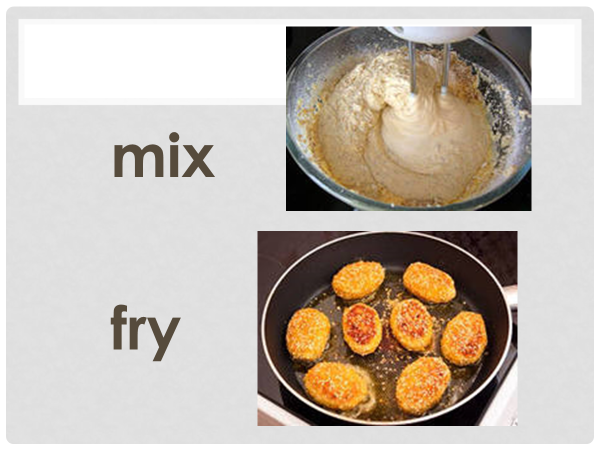 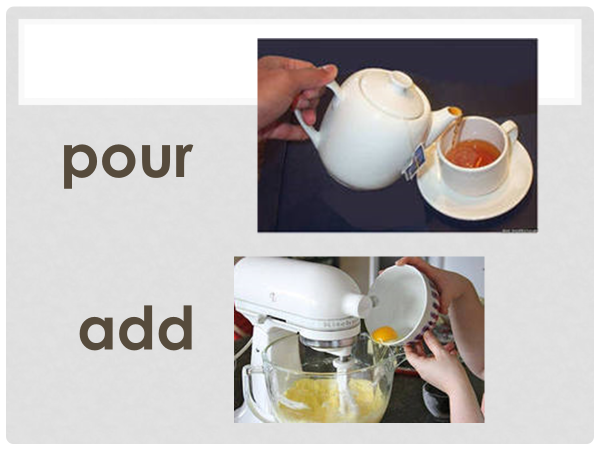 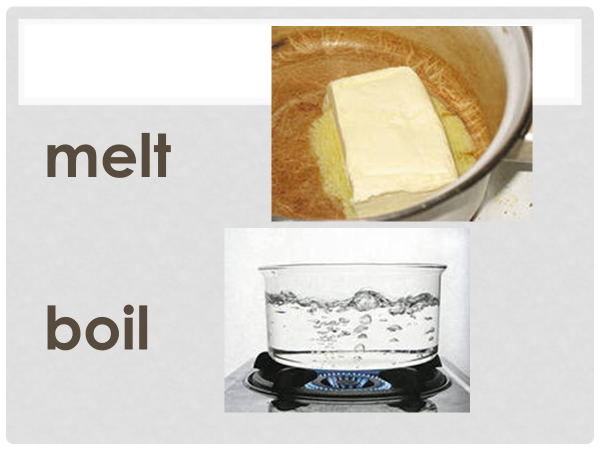 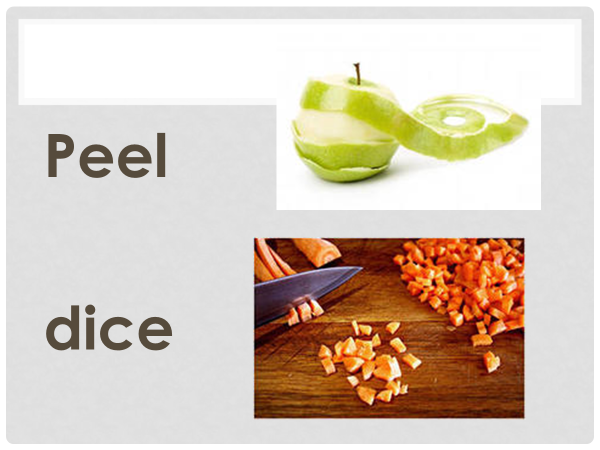 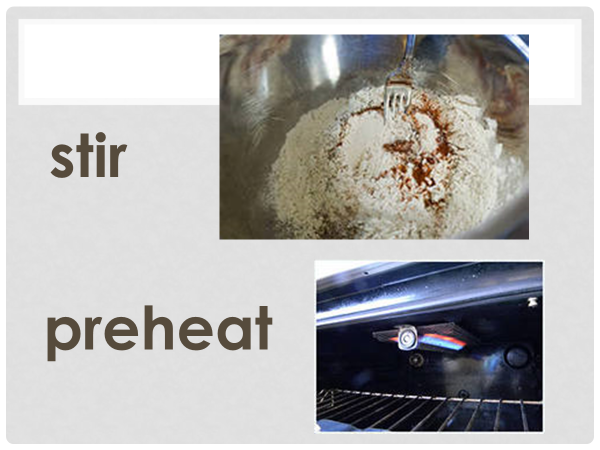 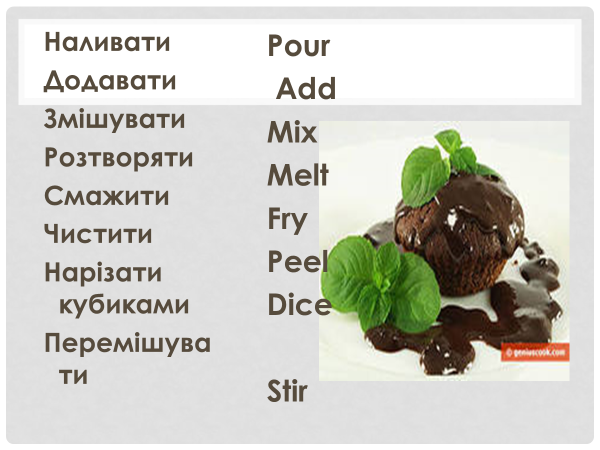 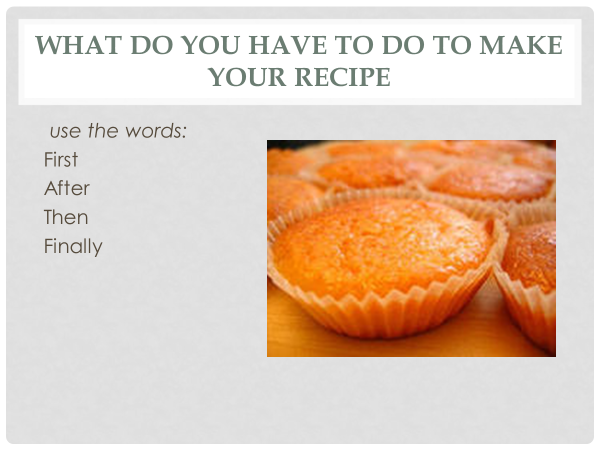 Recipes
Hi!
I’m glad too see you again!
And today I want to tell you how to cook my favorite dish!
Breakfast PepperoniPizza
Chopped – нарубленный; 
a crust – корочка; 
shredded cheese – тертый сыр; 
slices pepperoni - острая копченая колбаса пеперони;
a baking sheet – лист для выпечки.
Ingredients

2 eggs
1 green onion, chopped
2 teaspoons water
1 teaspoon butter
1 prebaked mini pizza crust
1/3 cup shredded cheese
1/4 cup pizza sauce
12 slices pepperoni
Method
1.First in a small bowl, beat the eggs, onion and water.  Then in a small pan, heat butter until it’s hot. Add egg mixture; cook and stir over medium heat.
2. After that place the crust on a baking sheet. Add about 2 tablespoons cheese and about 2 tablespoons pizza sauce. Then put egg mixture. Finally add pepperoni on over the top.
Bake about 10-12 minutes. 
Let it stand for 5 minutes before serving.
Write the recipe of your favorite dish using next instructions:
Name of dish 
Ingredients
Total time cooking
Method. 
Use sequence words!